Фізична реабілітація в косметології
Мета - здобуття студентами теоретичних знань та оволодіння засобами, формами та методами фізичної терапії, спрямованими на відновлення стану шкіри обличчя та шиї, та попередження розвитку ускладнень та наслідків патологічного процесу.
Завдання включають в себе:
Теоретичну підготовку студента з питань фізичної реабілітації в косметології;
Опанування студентом сучасних методів фізичної реабілітації в косметології;
Формування клінічного мислення у студента при створенні індивідуальних програм з фізичної реабілітації в косметології.
У результаті вивчення навчальної дисципліни студент повинен знати: 

загальну характеристику предмету „Фізична терапія в косметології”: засоби, форми,  методи, періоди, принципи і правила проведення фізичної терапії;
клініко-фізіологічне обґрунтування призначення засобів фізичної терапії в косметології;
завдання та особливості організації фізичної терапії в косметології;
вплив засобів фізичної терапії на пацієнта в залежності від дерматологічного анамнезу і стану фізіологічних систем організму;
лікарський контроль за ефективністю фізичної терапії пацієнтів косметологічного профілю;
показання та протипоказання до призначення засобів фізичної терапії пацієнтам з косметологічною проблемою;
основні методичні підходи та особливості створення індивідуальних програм з фізичної терапії пацієнтів косметологічного профілю.
Вміти: 

розрізняти хвороби шкіри; 
визначати фактори ризику розвитку хвороб шкіри; 
запобігати передчасному старінню шкіри; 
профілактика захворювань шкіри; 
проводити косметологічні проблеми при захворюваності шкіри; 
визначати період курсу фізичної терапії для конкретного пацієнта;
визначити завдання фізичної терапії, обґрунтувати вибір засобів і форм;
сформулювати і записати режим призначення засобів фізичної реабілітації;
оцінити ефективність проведення фізичної терапії;
скласти індивідуальні програми з фізичної терапії для пацієнтів косметологічного профілю.
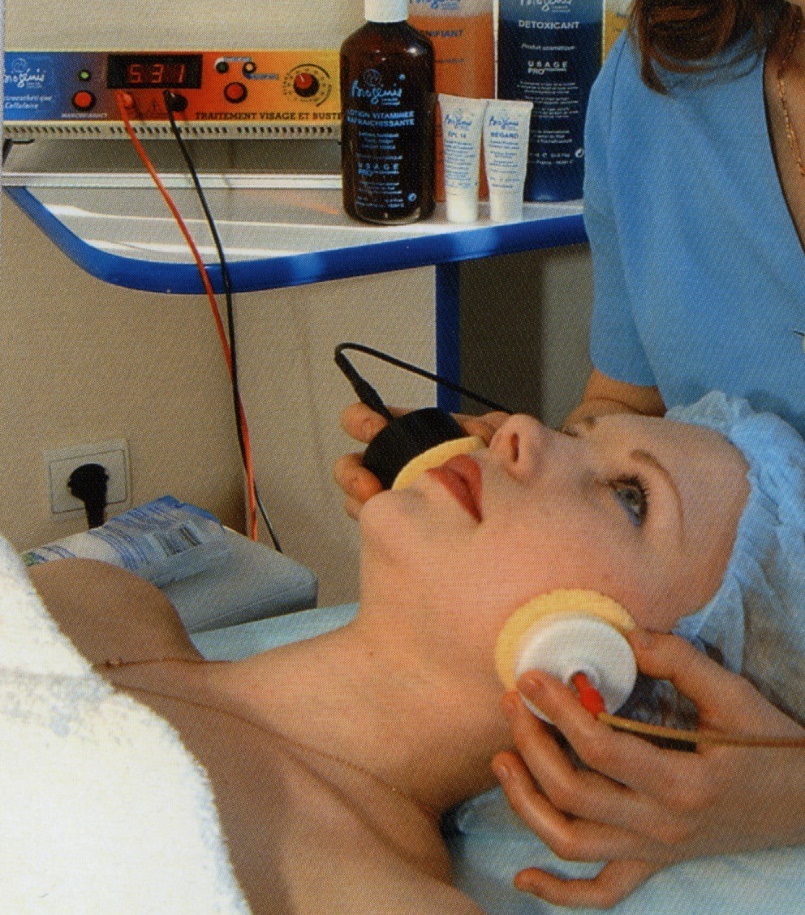